О государственном информационном ресурсе в сфере  защиты прав потребителей
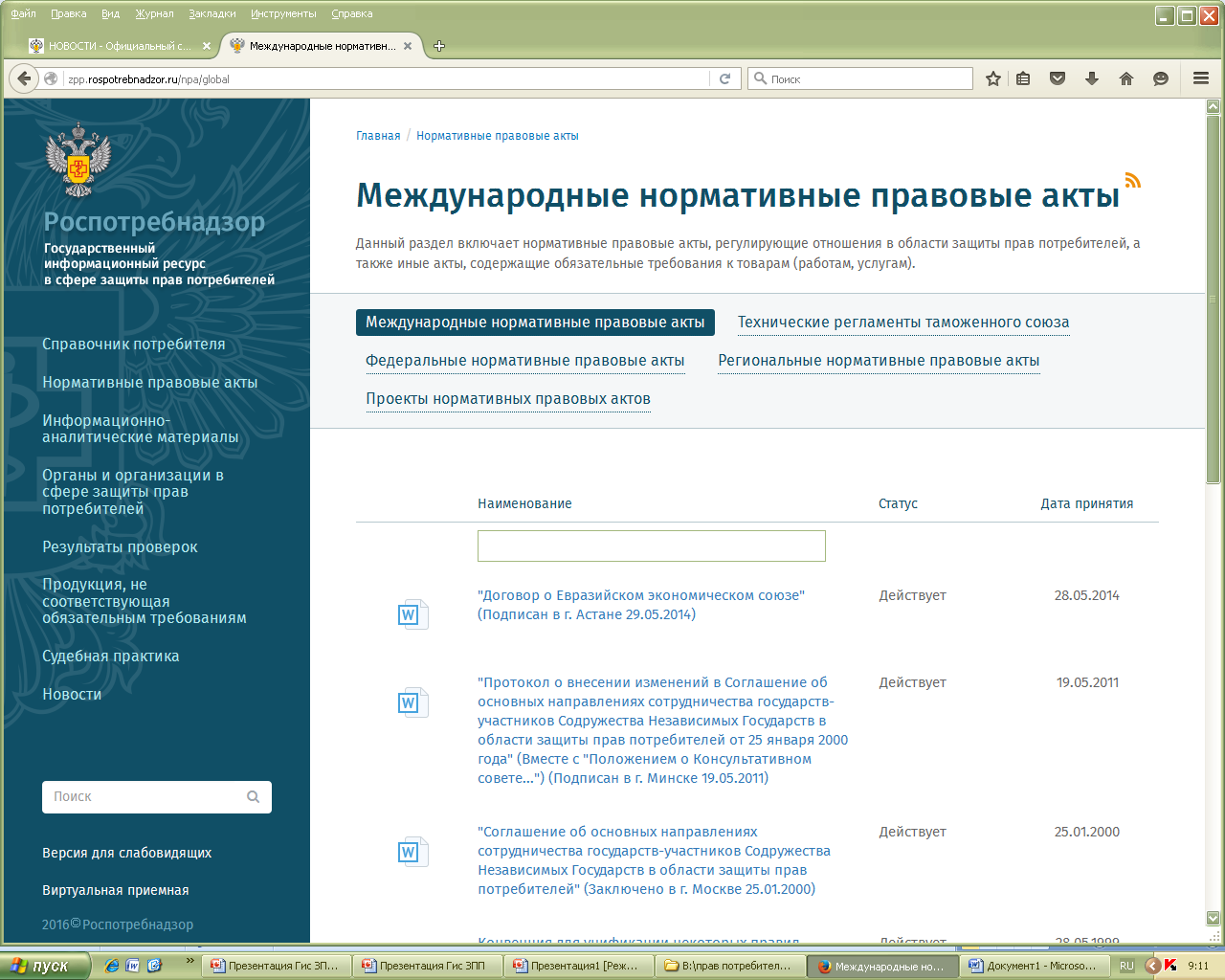 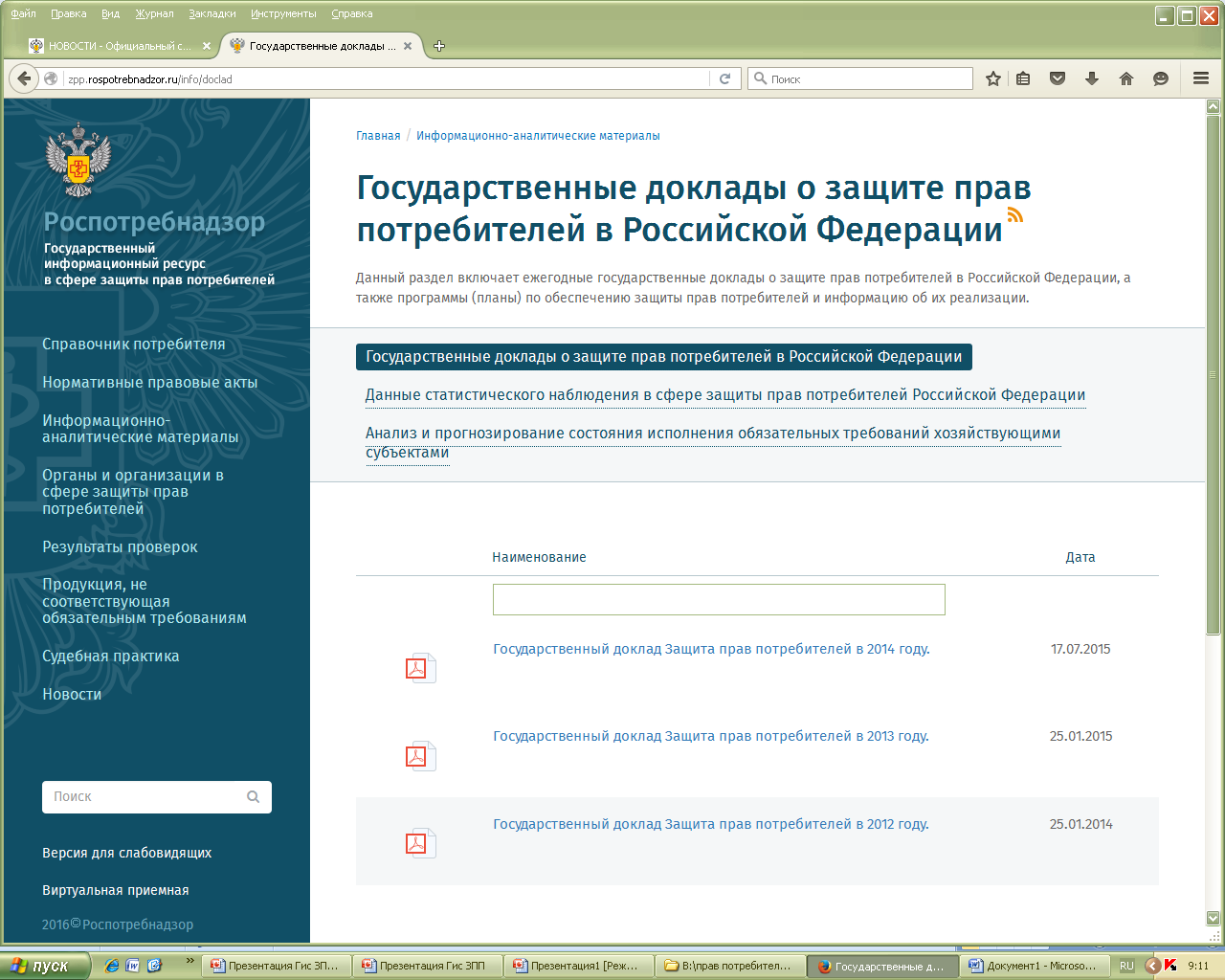